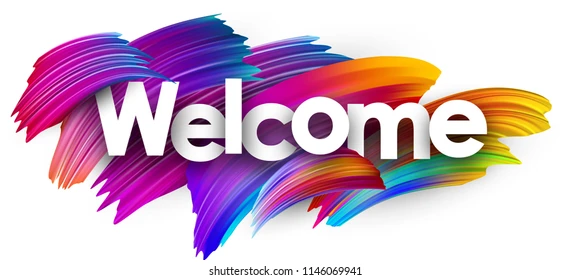 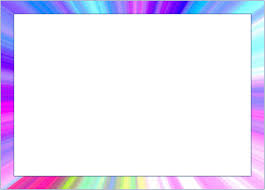 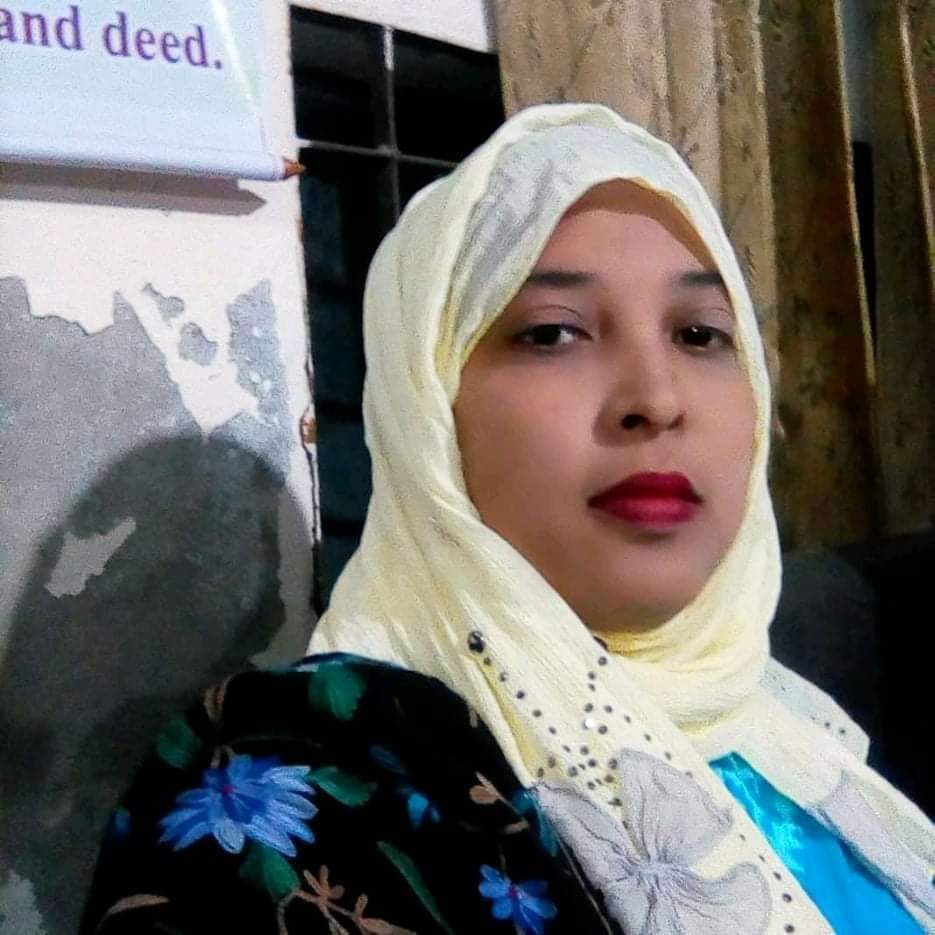 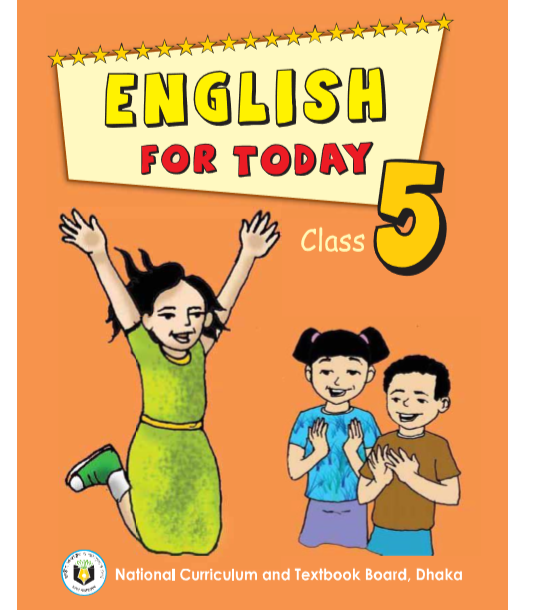 Identity
Mst.Forida Yeasmin
Assistant Teacher
Guthoil Model govt.Primary School
Nachoil, Chapainawabgonj
Email:foridapti1982@gmail.com
Class: Five
Sub:English For Today
Unit:8
Lesson: 5-6
Time: 35 Minute
Date: 12- 07- 2021
Let’s watch a video
Lesson Declaration
Write to me soon!
Unit: 8
Text: F
Lessons :5
Page:32
Learning Outcomes
By the end of the lesson students will be able to
Listening: 1.2.1 recognize which syllable in a word is stressed
Speaking:  1.1.1 say words, phrases and sentences with proper       sounds and stress.                                                                                                               6.1.2  say what others are doing.
Reading:  1.5.1 read words, phrases and sentences in the text with proper pronunciation, stress and intonation.

.
Review the previous lesson
What should we do when we are sick?
What shouldn’t we do when we are sick?
Meaning of words
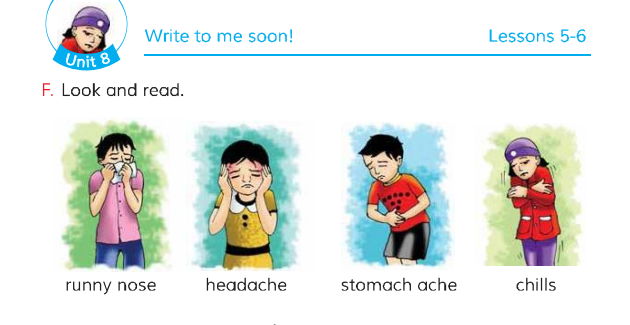 runny nose
সর্দি
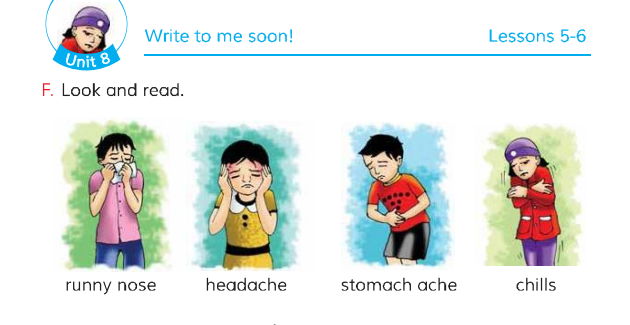 মাথা ব্যাথা
headache
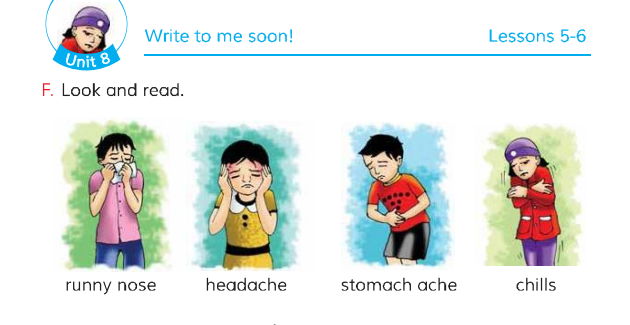 Stomach ache
পেটব্যাথা
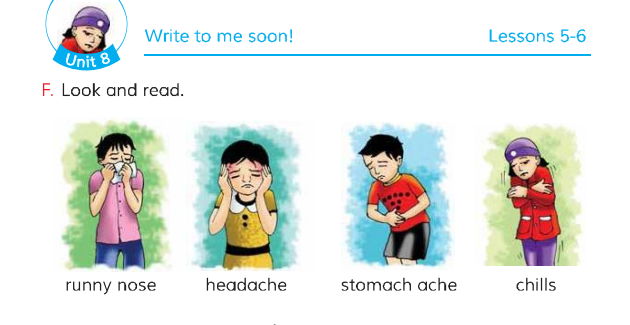 chills
শরীর ঠান্ডা হয়ে যাওয়া
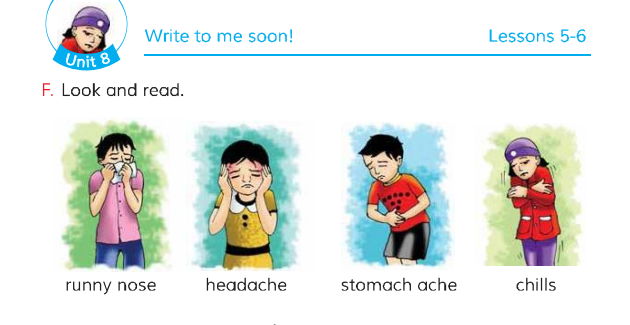 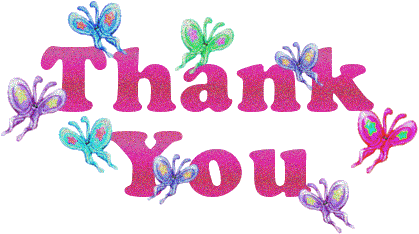